Econ 340
Lecture 17 European Monetary Unification and the Euro
[Speaker Notes: Delete F17:  Solomon, Barber, Forelle & Walker
Add F17:  Baldwin et al.]
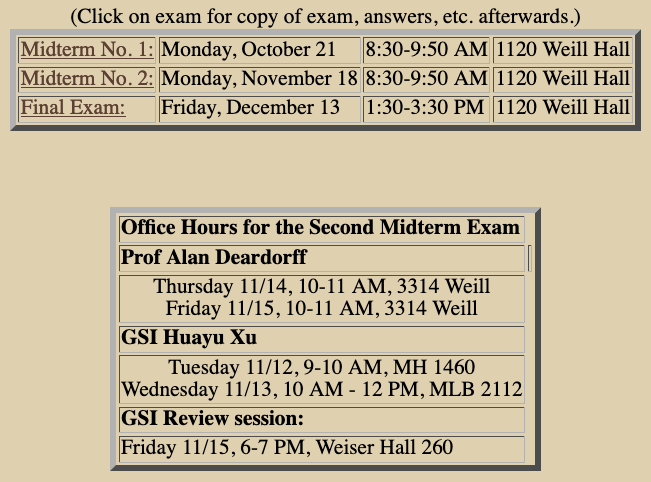 Econ 340, Deardorff, Lecture 16:  CurWar
2
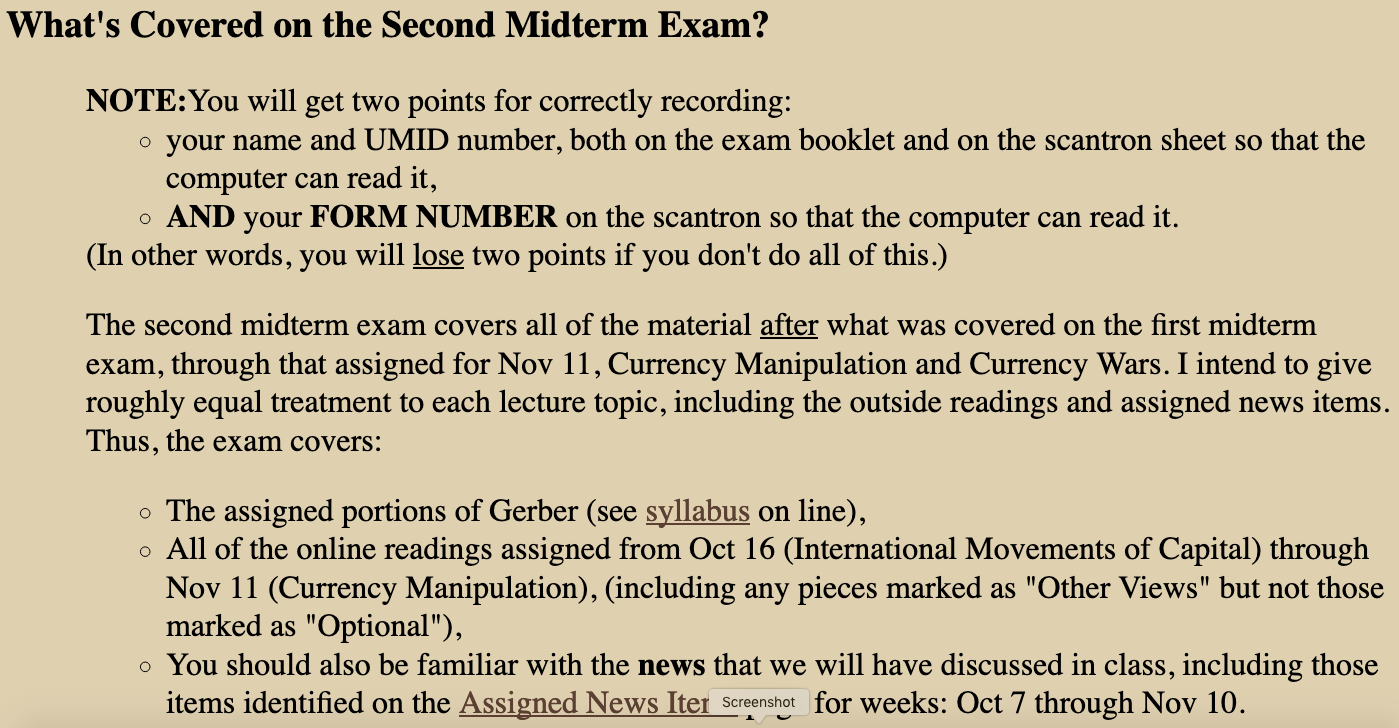 Econ 340, Deardorff, Lecture 16:  CurWar
3
Outline: European Monetary Unification and the Euro
What Is It?
History of the EMU
Need for Convergence
Pros and Cons of Unification
Why Adjustment Is Hard
Winners and Losers under EMU
What Happened?
The Eurozone Crisis
Econ 340, Deardorff, Lecture 17: Euro
4
What Is It?
The move to a common currency for a group of countries of Europe
Originally 12 countries
Now 19, with addition of Lithuania Jan 1 2015
Purpose:  To further the economic integration of Europe that 
Began with the European Economic Community (a customs union – see next time)
And is today called the European Union (EU)
Econ 340, Deardorff, Lecture 17: Euro
5
Euro Zone Members
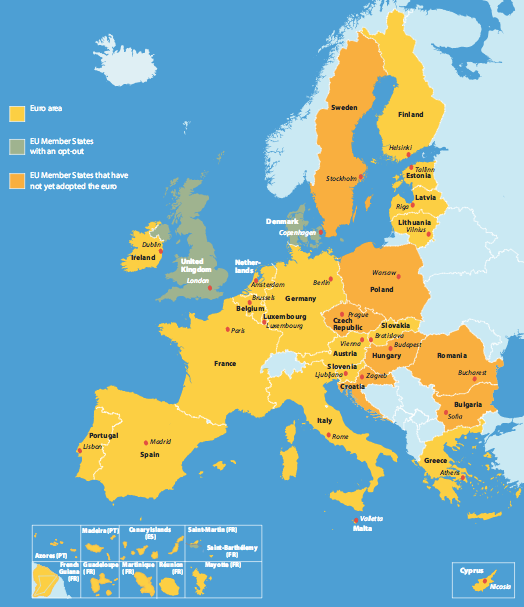 Econ 340, Deardorff, Lecture 17: Euro
6
[Speaker Notes: http://europa.eu/european-union/about-eu/money/euro_en]
Clicker Question
Which of the following countries does use the euro?
Poland
Slovenia
Sweden
Switzerland
United Kingdom
✓
Clicker Question
Which of the following countries does not use the euro?
Cyprus
Denmark
France
Greece
Lithuania
✓
What Is It?
The currency is shared by all 19 countries and is not controlled by any one of them
It is controlled by the European Central Bank (ECB), based in Frankfurt, Germany
The group of countries is called the 
		Economic and Monetary Union (EMU)
		(Also, informally, the Eurozone)
Econ 340, Deardorff, Lecture 17: Euro
9
Outline: European Monetary Unification and the Euro
What Is It?
History of the EMU
Need for Convergence
Pros and Cons of Unification
Why Adjustment Is Hard
Winners and Losers under EMU
What Happened?
The Eurozone Crisis
Econ 340, Deardorff, Lecture 17: Euro
10
History of the EMU
Before 1973:
All these currencies were pegged to the US dollar
After 1973:
The Bretton-Woods system collapsed and major currencies stopped pegging to US$
By default, currencies began to float
Europe, because of its large internal trade, found exchange rate movements especially troublesome
Econ 340, Deardorff, Lecture 17: Euro
11
History of the EMU
After 1973:
Europe tried several arrangements to get greater stability
Wide-band peg to $ with narrower peg to each other:  “Snake in the tunnel”
E
Snake
Tunnel
time
Econ 340, Deardorff, Lecture 17: Euro
12
History of the EMU
After 1973:
Europe tried several arrangements to get greater stability
Narrow peg to each other with no peg to $:  “Floating snake”
E
time
Econ 340, Deardorff, Lecture 17: Euro
13
History of the EMU
1979
European Monetary System (EMS) established
Features:
An Exchange Rate Mechanism (ERM) of exchange 
       rates pegged to each other within ±2.25% bands 
Provision for adjusting the pegs when needed
A basket of currencies forming the European Currency Unit (ECU) that floated with respect to outside currencies
Capital controls
Did it work?
Inflation rates differed, but their differentials gradually fell
There were 11 currency realignments during 1979-87
Much like Bretton Woods
Econ 340, Deardorff, Lecture 17: Euro
14
History of the EMU
1989:  First official statement of the goal of moving toward a common currency
1991, December:  Maastricht Treaty
Agreement on greater unification of member countries, forming the “European Union”
Also included the terms for adopting the common currency
Econ 340, Deardorff, Lecture 17: Euro
15
History of the EMU
1992:  Crisis
Denmark voted NO to the Maastricht Treaty
Speculative attacks on currencies forced some to drop out of ERM
1993:  
ERM widened bands to ±15%
Prospects for EMU looked bleak 
Denmark ratified Treaty but “opted out” of the euro; UK also opted out
Germany was last country to ratify Maastricht Treaty
Econ 340, Deardorff, Lecture 17: Euro
16
Outline: European Monetary Unification and the Euro
What Is It?
History of the EMU
Need for Convergence
Pros and Cons of Unification
Why Adjustment Is Hard
Winners and Losers under EMU
What Happened?
The Eurozone Crisis
Econ 340, Deardorff, Lecture 17: Euro
17
Need for Convergence
Difficulties of adopting common currency
If countries have different rates of inflation
High-inflation countries will lose markets to low-inflation countries
Exchange rates won’t adjust (a la PPP) to correct for differences
If countries have different interest rates
Capital will flow to high-interest rate countries seeking higher return
Uncertainty about exchange rate won’t offset this
Temptation to run budget deficits when able to borrow from other countries
Econ 340, Deardorff, Lecture 17: Euro
18
Need for Convergence
Difficulties of adopting common currency
These suggest that success with a common currency requires countries to have similar
Inflation rates
Interest rates
Budget deficits
Government debts
Achieving this was called “convergence” and was required in the Maastricht Treaty before a country could adopt the euro
Econ 340, Deardorff, Lecture 17: Euro
19
Need for Convergence
Maastricht Convergence Criteria
National currency in ERM for 2 years
Budget deficit < 3% of GDP
Government debt < 60% of GDP
Inflation < 1.5% above average of lowest 3
Long-term interest rates < 2% above average of lowest 3
How well were they doing?
Following graphs from 1998 article
Econ 340, Deardorff, Lecture 17: Euro
20
[Speaker Notes: Source:  Michael W. Klein, “European Monetary Union,” New England Economic Review, Federal Reserve Bank of Boston, Mar/Apr 1998, pp. 4-12.]
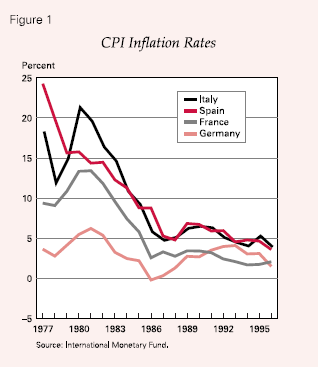 Econ 340, Deardorff, Lecture 17: Euro
21
[Speaker Notes: Source:  Michael W. Klein, “European Monetary Union,” New England Economic Review, Federal Reserve Bank of Boston, Mar/Apr 1998, pp. 4-12.]
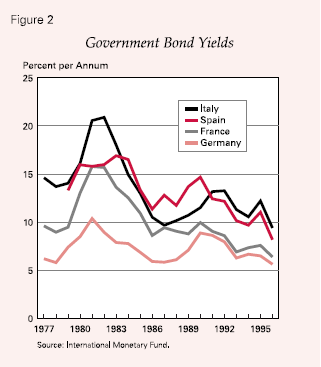 Econ 340, Deardorff, Lecture 17: Euro
22
[Speaker Notes: Source:  Michael W. Klein, “European Monetary Union,” New England Economic Review, Federal Reserve Bank of Boston, Mar/Apr 1998, pp. 4-12.]
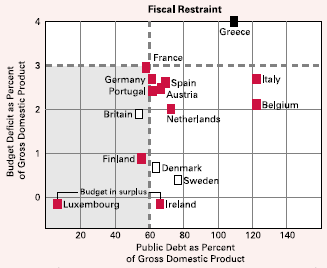 - 1997
Econ 340, Deardorff, Lecture 17: Euro
23
[Speaker Notes: Source:  Michael W. Klein, “European Monetary Union,” New England Economic Review, Federal Reserve Bank of Boston, Mar/Apr 1998, pp. 4-12.]
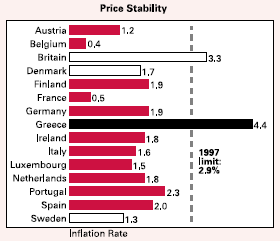 - 1997
Econ 340, Deardorff, Lecture 17: Euro
24
[Speaker Notes: Source:  Michael W. Klein, “European Monetary Union,” New England Economic Review, Federal Reserve Bank of Boston, Mar/Apr 1998, pp. 4-12.]
Maintaining Convergence
Stability and Growth Pact (SGP)
Agreed in 1996 that members of the Eurozone would
Keep their budget deficits below 3% of GDP
Pay fines if they broke this limit
	As we’ll see later, this has been a problem!
Econ 340, Deardorff, Lecture 17: Euro
25
[Speaker Notes: Source:  Michael W. Klein, “European Monetary Union,” New England Economic Review, Federal Reserve Bank of Boston, Mar/Apr 1998, pp. 4-12.]
Timetable
May 1998:  Membership was set
Based on convergence
All of the then 15 EU members, except
UK, Denmark, Sweden – who opted out
Greece – who failed to converge (Greece did enter soon after)
Jan 1, 1999:  Euro was launched (except notes/coins)
Value of euro = 1 ECU as of midnight Dec 31, 1998 = $1.18
Currencies “irrevocably” linked
Single monetary policy:  ECB (European Central Bank)
New public debt issued in euros
Financial markets started using euro
Jan 1, 2002:  Notes/coins started circulating
Jul 1, 2002:  National notes/coins retired
Econ 340, Deardorff, Lecture 17: Euro
26
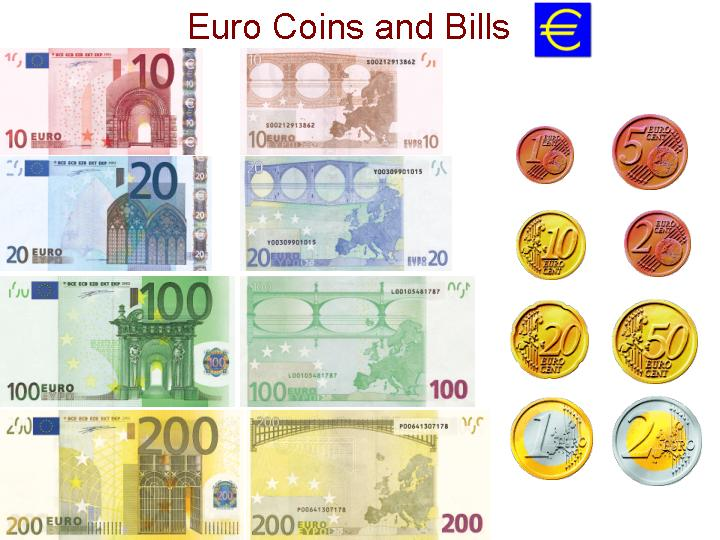 Econ 340, Deardorff, Lecture 17: Euro
27
The euro notes and coins
Note what does not appear:
People
Actual buildings and places
Purpose was to treat all members equally
Result was that the currency lacks personality
People don’t much like it, and they miss their old national currencies.
See Kulish
Econ 340, Deardorff, Lecture 17: Euro
28
Members
As of 2002, EU had 15 members, of whom 12 adopted the euro
Belgium
Austria
France
Finland
Luxembourg
Italy
Netherlands
Germany
Portugal
Ireland
Greece
Spain
BAFFLING PIGS
Econ 340, Deardorff, Lecture 17: Euro
29
Members
And 3 did not
Denmark
Sweden
Kingdom
United
DUKS
Econ 340, Deardorff, Lecture 17: Euro
30
Members
Since 2002, the Eurozone has become:
BAFFLING PIGS +
SCLELMS?
Cyprus (2008)
Malta (2008)
Estonia (2011)
Slovenia (2007)
Latvia (2014)
Slovakia (2009)
Lithuania (20015)
Econ 340, Deardorff, Lecture 17: Euro
31
Clicker Question
Which of the following was not one of the Maastricht Convergence Criteria?
Budget deficit < 3% of GDP
Government debt < 60% of GDP
Inflation < 1.5% above average of lowest 3
Growth rate of per capita GDP above 1%
Long-term interest rates < 2% above average of lowest 3
✓
Clicker Question
Which of the following was one of the Baffling Pigs, but as of 1997 had both budget deficit and public debt above the maxima specified in the Maastricht Convergence Criteria?
Denmark
Finland
Greece
Italy
United Kingdom
✓
Clicker Question
Whose face appears on the €100 note?
Charles de Gaulle
Benito Mussolini
Benjamin Franklin
Winston Churchill
Nobody
✓
Outline: European Monetary Unification and the Euro
What Is It?
History of the EMU
Need for Convergence
Pros and Cons of Unification
Why Adjustment Is Hard
Winners and Losers under EMU
What Happened?
The Eurozone Crisis
Econ 340, Deardorff, Lecture 17: Euro
35
Pros and Cons of Unification
Proponents expected
Complete the internal market
Improved competition & efficiency
Arbitrage across national borders
New era of prosperity
Stable prices
Fiscal discipline
Lower interest rates
thus higher investment
Stronger growth
More jobs
Econ 340, Deardorff, Lecture 17: Euro
36
Pros and Cons of Unification
Opponents expected
Division of the EU (baffling pigs vs. duks)
Loss of sovereignty
Little popular support
Regulatory & other costs
Difficulties of adjustment to asymmetric shocks
	(As had happened before, e.g.,  with German unification and discovery of North Sea Oil)
Econ 340, Deardorff, Lecture 17: Euro
37
Outline: European Monetary Unification and the Euro
What Is It?
History of the EMU
Need for Convergence
Pros and Cons of Unification
Why Adjustment Is Hard
Winners and Losers under EMU
What Happened?
The Eurozone Crisis
Econ 340, Deardorff, Lecture 17: Euro
38
Pros and Cons of Unification
Why adjustment is hard
Like states in the US, countries in Eurozone have
No exchange-rate tool
No separate monetary policies
Very limited fiscal policies (due to SGP)
Unlike US states, however, in Eurozone
Labor is less mobile across countries
Wages are less flexible, due to social policies
No mechanism for fiscal transfers among countries
Econ 340, Deardorff, Lecture 17: Euro
39
Pros and Cons of Unification
Without adjustment
When one country is hit with a shock that others are not (i.e., an “asymmetric shock”), 
Its markets don’t adjust (rigid wages)
Its people don’t move
It has fewer policies to deal with this
Other countries don’t help
Econ 340, Deardorff, Lecture 17: Euro
40
Outline: European Monetary Unification and the Euro
What Is It?
History of the EMU
Need for Convergence
Pros and Cons of Unification
Why Adjustment Is Hard
Winners and Losers under EMU
What Happened?
The Eurozone Crisis
Econ 340, Deardorff, Lecture 17: Euro
41
Winners and Losers from EMU
Winners
Multinational companies:  their costs of operating in multiple countries were reduced
Europe’s biggest banks were expected to gain, through consolidation across borders
Consumers, able to comparison-shop across borders
Losers
Small firms (e.g. shops, restaurants), for whom changeover was costly, with little benefit
Econ 340, Deardorff, Lecture 17: Euro
42
Clicker Question
Which of the following is not a reason why adjustment in the euro zone is difficult?
No mechanism for fiscal transfers
Countries cannot individually depreciate their currencies
Countries are constrained from using fiscal expansion
Labor market policies impede wage adjustment
Labor is too mobile among countries
✓
Outline: European Monetary Unification and the Euro
What Is It?
History of the EMU
Need for Convergence
Pros and Cons of Unification
Why Adjustment Is Hard
Winners and Losers under EMU
What Happened?
The Eurozone Crisis
Econ 340, Deardorff, Lecture 17: Euro
44
What Happened?
Euro started (Jan 1, 1999) at 1.18 $/€
Now (Nov 6, 2019) it is 1.11 $/€

So euro has simply fallen, right?
Hardly!  It’s not that simple.
Econ 340, Deardorff, Lecture 17: Euro
45
What Happened since 1999?
“Parity”
From IMF, International Financial Statistics
Econ 340, Deardorff, Lecture 17: Euro
46
[Speaker Notes: Euro.xls]
What Happened over the Last Year?
US $ per €
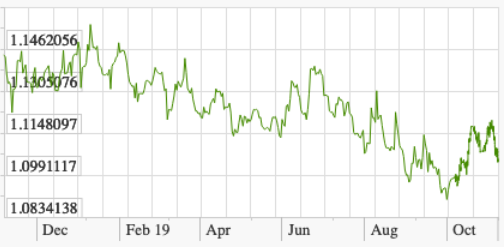 5.5%
From X-Rates.com
Econ 340, Deardorff, Lecture 17: Euro
47
What Happened over the Last Month?
US $ per €
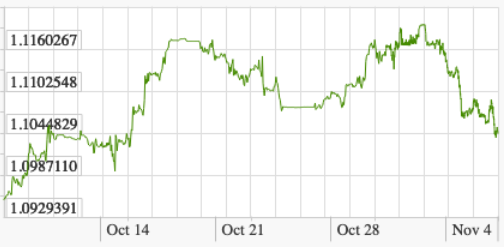 2.1%
From X-Rates.com
Econ 340, Deardorff, Lecture 17: Euro
48
What Happened?
Euro fell, after its creation by about 25% to 2001
Then it rose by 2004 back to slightly above where it started
By 2008 it had risen to over $1.50, only to fall in 2009
From 2004 to 2014, it stayed at or above $1.20
It then fell to about $1.10, then $1.05 where it stayed until early 2017.
Some thought it would go below “parity” of $1.00, but instead it rose to over $1.20 and is now back down to $1.11
Econ 340, Deardorff, Lecture 17: Euro
49
What Happened?
Why all this change?  I don’t think we know, for the changes that happened over most of this period.
The fall since 2014 – from over $1.30 in 2013 to about $1.05 two years ago – was due to
Weakness of the Eurozone economies
The ECB’s use of “Quantitative Easing” to lower interest rates and stimulate the economy
The US Fed’s interest rate increase and signals that it would raise them further
Why did it rise, then fall, over the last two years?  Some would say because of Trump
Econ 340, Deardorff, Lecture 17: Euro
50
What Happened?
Has the euro worked well for Europe?  
There were problems, even in the early years
Many in Europe perceived that prices rose when converted to euros
Several countries broke the limit of the SGP
Portugal:  suffered criticism but was not fined
France, Germany
Too big even to criticize
Instead EU revised the SGP
In the last decade, the PIGS (Portugal, Ireland, Greece, & Spain)
Or PIIGS, including Italy
Econ 340, Deardorff, Lecture 17: Euro
51
What Happened?
Has the euro mattered for the US?
Not much
When the euro fell initially, it made it hard for US to compete
In 2007-8, with euro’s rise, 
US benefited as sellers
US was hurt as consumers and as tourists
Econ 340, Deardorff, Lecture 17: Euro
52
What Happened?
Has the euro mattered for the US?
There used to be talk of central banks switching from dollars to euros as reserves
So far, little sign that this is happening
Econ 340, Deardorff, Lecture 17: Euro
53
Clicker Question
When did the exchange-market value of the euro reach its lowest against the dollar?
1999
2000
2008
2015
2018
✓
Clicker Question
Which of the following countries are members of the Eurozone who have been fined for violating the Stability and Growth Pact?
France
Germany
Greece
All of the above
None of the above
✓
Outline: European Monetary Unification and the Euro
What Is It?
History of the EMU
Need for Convergence
Pros and Cons of Unification
Why Adjustment Is Hard
Winners and Losers under EMU
What Happened?
The Eurozone Crisis
Econ 340, Deardorff, Lecture 17: Euro
56
The Eurozone Crisis
The crisis consisted of (see Baldwin et al.)
News of Greek debt, and concerns about Greece’s ability to manage it
Increased interest rates in Greece and other Eurozone countries, threatening debt problems there as well
Bailouts by EU, ECB, and IMF (the “Troika”)
Concern that the Eurozone might break up
Commitment by ECB’s Draghi to “Do whatever it takes” to save the eurozone.
Econ 340, Deardorff, Lecture 17: Euro
57
The Eurozone Crisis:  Timing
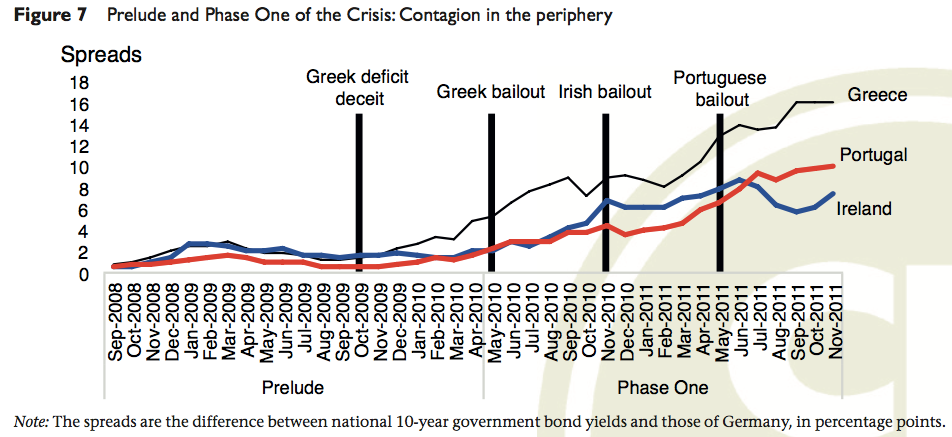 Source:  Baldwin et al., “Rebooting the Eurozone”
Econ 340, Deardorff, Lecture 17: Euro
58
The Eurozone Crisis:  Timing
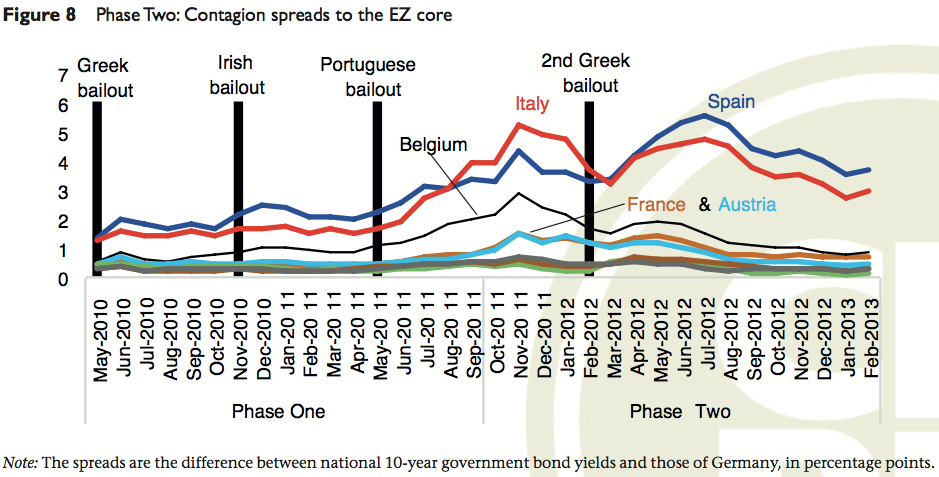 Source:  Baldwin et al., “Rebooting the Eurozone”
Econ 340, Deardorff, Lecture 17: Euro
59
The Eurozone Crisis:  Timing
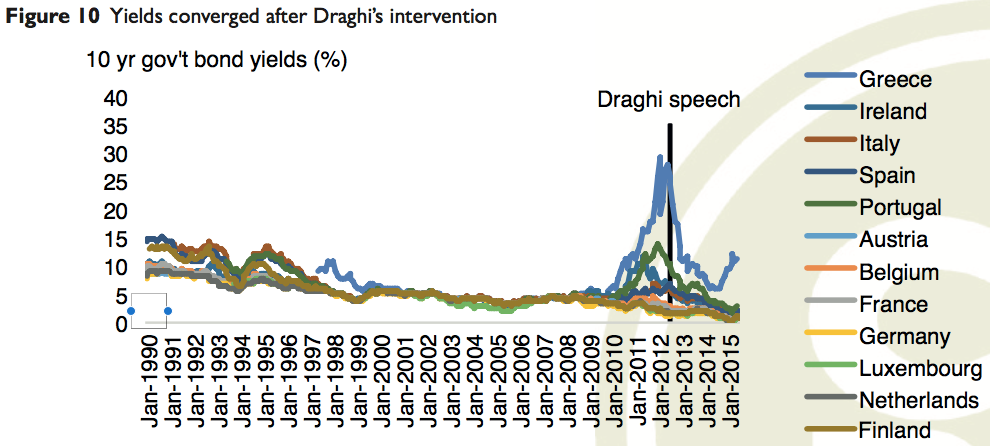 Note that Greece was not solved, and crisis may not be over.
Source:  Baldwin et al., “Rebooting the Eurozone”
Econ 340, Deardorff, Lecture 17: Euro
60
What Happened?
The problem of Eurozone imbalances
The common currency fostered current-account imbalances
Surplus countries lent to deficit countries
Without institutions (banking union, fiscal union) to assist adjustment, loss of confidence could cause “sudden stop” of creditors’ willingness to lend
That set the stage for crisis.
Econ 340, Deardorff, Lecture 17: Euro
61
The Eurozone Crisis:  Timing
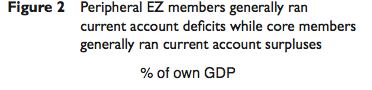 Peripheral EZ Members
Core EZ Members
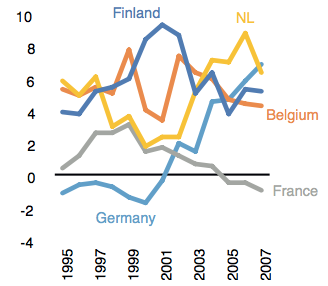 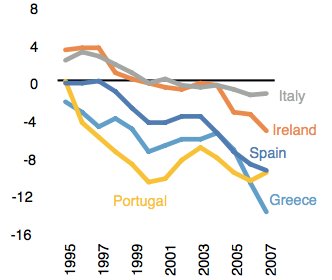 Source:  Baldwin et al., “Rebooting the Eurozone”
Econ 340, Deardorff, Lecture 17: Euro
62
What Happened?
The problem of Greece (started in 2010)
Greek government deficits had been over 10% of GDP 
(compare SGP limit of 3%)
Greek debt rose to about 160% of GDP
(compare SGP limit of 60%)
Markets feared default; speculators attacked both Greek bonds & euro
EU (esp Germany) were reluctant to help (& was prohibited by Lisbon Treaty)
Greek austerity caused massive protests
Econ 340, Deardorff, Lecture 17: Euro
63
What Happened?
The Euro Zone today
In process of negotiating a mechanism to
Provide loans to member countries in trouble
Put pressure on them for austerity:
Cut spending
Raise taxes
Form “banking union” to safely manage bank failures
These mechanisms are still not in place
Econ 340, Deardorff, Lecture 17: Euro
64
What Happened?
The Euro Zone today
Still trying to solve the problem of Greek debt
Tradeoff between
Bailout money from others to pay it off
Favored by weaker EU countries (e.g., France)
Cutting value of bonds to private sector holders
Called “haircut” (also “bail-in”)
Also called “Private-sector involvement” (PSI)
Favored by stronger EU countries (e.g., Germany)
Econ 340, Deardorff, Lecture 17: Euro
65
What Happened?
The Euro Zone today
Fear that if not solved, 
Greece would default
Speculators would attack other weak countries’ bonds
Greece and others will be forced to leave the euro
These concerns seemed to have abated  in 2014, but then Greece elected a government opposed to the terms of the bailout.
Greece is still struggling, now under another new government, and fears of crisis in the Eurozone have lessoned but not disappeared
Econ 340, Deardorff, Lecture 17: Euro
66
What Happened?
The Euro Zone today, per the Smaghi reading
Crises are caused by
“Doom loop” where banks hold government debt, and doubts about the latter cause bank runs
“Perverse loop” (Smaghi’s term) where fear of exit from the euro causes capital outflow that makes exit more likely
Smaghi recommends a formal procedure for exiting the euro, and that it be combined with exiting the EU
That, he says, would discourage those who want to exit the euro
Econ 340, Deardorff, Lecture 17: Euro
67
Clicker Question
What happened to settle the markets during the Eurozone Crisis?
Rich countries agreed to bail out the poor countries
The euro was allowed to float on the exchange markets
The United States made large payments into the European Stability Fund
The ECB President promised to do whatever it takes to save the euro
Greece stopped using the euro and returned to the drachma
✓
Next Time (after exam)
Preferential Trading Arrangements and the NAFTA
What are they?
Their effects
NAFTA
Other
Econ 340, Deardorff, Lecture 17: Euro
69